La compréhension en lecture
Maîtrise en sciences de l’éducation volet orthopédagogie
Présentation de: Isabelle Lamy
Pour: Le comité de programme des cycles supérieurs
Date: 11 avril 2023
Une réflexion…
« Pour comprendre le langage des autres, il ne suffit pas de comprendre leurs mots; il faut aussi comprendre leur pensée. »
                                                                  Lev Vygotsky
Titre de l’avant-projet
C
Les interventions orthopédagogiques qui favorisent le développement de la compréhension inférentielle en lecture des élèves présentant un trouble du développement du langage au premier cycle du primaire.
ompréhension
en lecture
1
La compréhension inférentielle en lecture
LA PROBLÉMATIQUE
Le trouble du développement du langage et les difficultés en lecture
Interventions en compréhension de lecture au premier cycle
Le rôle de l’orthopédagogue
La pertinence sociale et la pertinence scientifique
LE CADRE DE RÉFÉRENCE
2
Le trouble du développement du langage (TDL)
La compréhension en lecture
La lecture interactive sous forme de dialogue
Les inférences en lecture
LA MÉTHODOLOGIE
Contenu de la présentation
3
Brève description de l’esquisse de la méthodologie
L’ÉCHÉANCIER
4
Tableau de l’échéancier de réalisation du projet de recherche
1
LA PROBLÉMATIQUE
1
1.4 Interventions en compréhension de lecture au premier cycle du primaire
La problématique
1.6 Listes des outils orthopédagogiques en compréhension de lecture
1.5 Le rôle de l’orthopédagogue
1.2 La compréhension inférentielle
Recension des outils pour le développement de la compréhension inférentielle
Tracer la genèse des apprentissages en lien avec les processus de lecture
L’inférence est l’élément central de la compréhension
Le langage est un outil de pensée et de communication
Directives ministérielles
1.1 La compréhension en lecture
1.7 La question de recherche
Pertinence sociale et scientifique
La principale cause de l’abandon scolaire
1.3 Le trouble du développement du langage et les inférences causales
(Irwin, 2007; Van Kleeck, 2008; Maillart et al., 2012;  Brodeur et al, 2015)
1.1
LA COMPRÉHENSION EN LECTURE
Répercussions scolaires, sociales et affectives
La principale cause d’échec scolaire
Les difficultés dans les autres matières scolaires
Les difficultés augmentent avec la nécessité à inférer les éléments du texte
L’inférence: nécessaire à la compréhension
La compréhension en lecture est l’élément centrale de la réussite scolaire et sociale.
(Bisaillon et al., 2007; Brodeur et al., 2015; Catts et al., 2006; Chapleau et Godin, 2020; Giasson, 2011; Gough Kenyon et al., 2018; Maillart et al., 2012).
1.2
LA COMPRÉHENSION INFÉRENTIELLE
A
Certains auteurs utilisent le terme compréhension inférentielle pour définir la capacité à faire des inférences (Dawes et al., 2018; Van Kleeck, 2008).
B
Pour certains, l’inférence est l’élément central de la compréhension (Irwin, 2007; Makdissi et Boisclair, 2006; Van Kleeck, 2008).
C
F
Une inférence est l’un des processus d’intégration qui permet des mises en relation entre des éléments du texte qui ne sont pas explicites afin d’établir des liens de cause à effet (Irwin, 2007).
La compréhension orale influence la compréhension écrite (Doré, 2012; Maillart et al., 2012).  La compréhension orale est d’ailleurs un indicateur prédictif fiable concernant la compréhension en lecture au primaire (Gaudreau, 2018).
Le terme compréhension inférentielle
Un élément central
Le modèle d’Irwin (2007)
La période optimale de développement de cette compétence
Le lien entre la compréhension orale et la compréhension écrite
.
E
D
La réussite scolaire
Une mauvaise compréhension inférentielle à l’oral est liée à une mauvaise compréhension inférentielle en lecture (Filiatrault-Veilleux et al., 2016).
Selon l’étude de Filiatrault-Veilleux et al. (2016), la capacité à faire des inférences à l’oral émerge vers l’âge de trois ans.
 Celle-ci s’accentue progressivement jusqu’à l’âge de six ans.
C’est possiblement ce qui explique pourquoi selon certains, la capacité à faire des inférences est liée à la réussite scolaire (Dawes et al., 2018; Van Kleeck, 2008).
1.2
LA COMPRÉHENSION INFÉRENTIELLE
Élément central
À cause du lien entre l’oral et l’écrit, les difficultés en compréhension orale, y compris des difficultés à faire des inférences, entraînent souvent des difficultés de compréhension en lecture, notamment pour les élèves en trouble du développement du langage (TDL).
A
B
Le terme inférence
C
F
Établir des liens de cause à effet
L’orale et l’écrit
E
D
Les élèves ayant un TDL
La réussite scolaire
Période optimale
(Maillart et al., 2012)
1.3
LE TROUBLE DU DÉVELOPPEMENT DU LANGAGE
Deux études sur les inférences causales et le développement de la compréhension inférentielle d’élèves TDL
Inférences causales
(Desmarais et al., 2013; van Kleeck et al., 2006)
Établir des relations de cause à effet avec les éléments du texte
Trouble neurodéveloppemental: compréhension ou/ et de l’expression orale
Documents ministériels
(Crocq et al., 2015; Gough Kenyon et al., 2018; Lussier et al., 2017; Maillart et al., 2012; Van Kleeck, 2008)
1.4
INTERVENTIONS EN COMPRÉHENSION DE LECTURE
2
Documents ministériels
Modélisation
Dialogue
L’orthopédagogue
1.5
LE RÔLE DE L’ORTHOPÉDAGOGUE
Axe 1.1
Stratégies de compréhension des élèves à risque

Prévention des difficultés de compréhension
Axe 3
Axe 2
Axe 1
Intervention et évaluation
Éthique professionnelle
Collaboration
Recension des outils
(Brodeur et al., 2015)
1.6
LISTES DES OUTILS ORTHOPÉDAGOGIQUES
Point 1: Proposer des pistes concrètes et explicites pour soutenir le dialogue en lecture interactive
Point 3: Offrir des pistes détaillées pour soutenir la modélisation de la compréhension inférentielle par l’enseignement explicite
Recension des outils orthopédagogiques
1
3
Éditions Passe-temps et Ortho-Éditions, la base de données Érudit.
2
Question de recherche
Point 2: Avoir les inférences causales comme cible précise d’intervention
LA QUESTION DE RECHERCHE
Création d’un guide orthopédagogique pour soutenir l’intervention dans une visée préventive.

Favoriser la réussite scolaire en offrant une prise en charge de l’élève TDL.
Permettre une amorce pour l’étude scientifique des compétences langagières et cognitives en compréhension des inférences causales.
Pertinence sociale
Pertinence scientifique
Compréhension en lecture
Quelles sont les interventions orthopédagogiques dialogiques et de modelage qui favorisent le développement des inférences causales en lecture au premier cycle du primaire dans le but de prévenir les difficultés des élèves, y compris ceux ayant un trouble du développement du langage?
2
LE CADRE DE RÉFÉRENCE
2
Le cadre de référence
Construction de sens
Langage oral
2.1 LA COMPRÉHENSION EN LECTURE
2.3 LE TROUBLE DU DÉVELOPPEMENT DU LANGAGE
2.4 LA LECTURE INTERACTIVE ET LE DIALOGUE
2.2 LES INFÉRENCES EN LECTURE
Opération de causalité
Informations manquantes
(Irwin, 2007; Desmarais et al., 2013; Makdissi et Boisclair, 2006; Van Kleeck, 2008; Maillart et al., 2012)
2
2.1 LA COMPRÉHENSION EN LECTURE
Processus métacognitifs
Microprocessus
Macroprocessus
Construction d’un sens
Processus d’élaboration
Processus d’intégration
Anaphores
Connecteurs
Inférences (éléments implicites)
Les catégories de processus sont interactives et dynamiques.
(Irwin, 2007)
2
2.2 LES INFÉRENCES EN LECTURE
W
S
W
B
A
(Bianco et coda, 2002; Giasson, 2011)
Desmarais et al. (2013)
Capacité à faire des inférences est complexe à maîtriser et à saisir

Cheminement permettant de développer sa réflexion et sa compréhension en lecture
Opérations cognitives pour permettre d’établir des liens de causalités
Irwin (2007)
Van Kleeck (2008)
Processus d’intégration

Élément obligatoire pour parvenir à la compréhension en lecture
Aller au-delà de l’information explicite

Liens de causalités: inférences causales

Inférences causales sont obligatoires pour la compréhension
O
D
C
OPORTNITIES
2
2.2 LE TROUBLE DU DÉVELOPPEMENT DU LANGAGE
Trouble neurodéveloppemental du langage qui atteint le langage oral réceptif ou expressif.
Il peut toucher plusieurs domaines linguistiques ( au moins deux fonctions) que ce soit la phonologie, la sémantique ou la syntaxique ainsi que les modalités écrites ou parlées.
Il est caractérisé par un déficit dans le développement et l’utilisation du langage incluant la parole et la communication sociale.
Persistante et variabilité dans le temps
Pour développer la compréhension inférentielle chez la population TDL, il faut s’intéresser aux approches qui favorisent une modélisation sous forme de dialogue en lecture interactive.
La faible possibilité d’amélioration sans intervention et les difficultés qui se répercutent sur les plans personnel, social, scolaire et professionnel.
(American Psychiatric Association, 2013; Bishop et al., 2016; Crocq et al., 2015; Lussier et al., 2017; Maillart et al., 2012; OOAQ, 2004)
2
2.4 LA LECTURE INTERACTIVE ET LE DIALOGUE
Le dialogue en cours de lecture soutien l’élève dans sa progression conceptuelle en étant actif dans la construction du sens du récit (Makdissi et Boisclair, 2006).
Permettre de verbaliser la compréhension de l’élève durant la lecture  (Makdissi et Boisclair, 2006).
La reconstruction des relations causales entre les évènements du récit est à l’origine de la compréhension en lecture en créant un lien de causalité (Makdissi et Boisclair, 2006; Van Kleeck, 2008).
Processus de résolution de problèmes (Giasson, 2003; Glasersfelf, 1983, 1994; Wells, 2000, 2004 dans Makdissi et Boisclair, 2006).
Objectif de recherche
Ce besoin comble une lacune dans le PFEQ qui cible l’inférence seulement au deuxième cycle du primaire
Importance de l’élaboration d’intervention orthopédagogique pour favoriser la compréhension en lecture
Développer un guide orthopédagogique pour favoriser la compréhension inférentielle en lecture qui cible les inférences causales en structurant un dialogue sous forme de lecture interactive et un modelage pour les élèves du 1er cycle, en particulier pour la population avec TDL.
En lien avec les inférences causales chez l’élève TDL
3
LA MÉTHODOLOGIE
Recherche qualitative

Démarche itérative de recherche-développement (RD) selon Bergeron et Rousseau (2021)
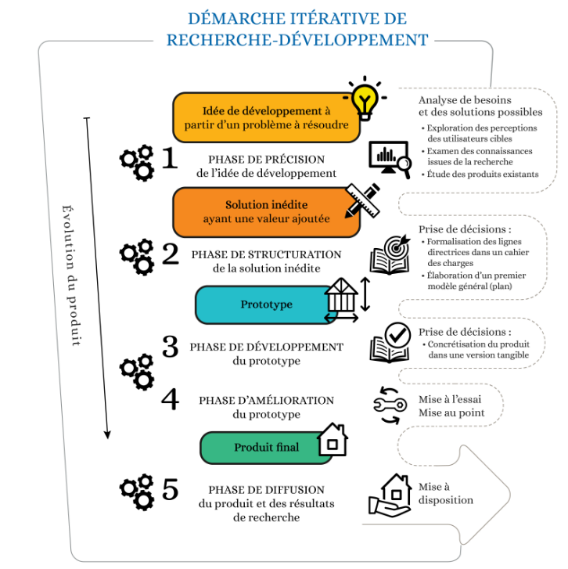 1
La recherche permettra une exploration des idées de développement ainsi que les solutions possibles.
Une première version du guide proposera l’élaboration d’un premier modèle général ainsi que l’explication des grandes lignes directrices.
2
Image tirée de : Bergeron, L.; Rousseau, N.; Bergeron, G.; Dumont, M.; Massé, L.; St-Vincent, L-A. et Voyer D. (2020). Démarche itérative de recherche-développement, Document inédit, Laboratoire sur la recherche-développement au service de la diversité, Université du Québec à Trois-Rivières.
3
La méthodologie
Bergeron, L. et Rousseau, N. (2021)
L’ÉCHÉANCIER
4
4
L’échéancier
1
Sondage
Phase 1: les idées de développement
Mai 2023
2
Juin à septembre 2023
3
Phase 2: les solutions inédites
Septembre à décembre 2023
Phase 3: les prototypes
4
À confirmer
5
Phase 4: amélioration des prototypes
À confirmer
Phase 5: diffusion du produit
6
À confirmer
7
Rédaction de l’essai
Juin 2023 à décembre 2024
8
Dépôt approximatif initial
Janvier 2025
Note: La demande d’éthique se fera en mai-juin 2023, au besoin.
Merci de votre attention!
Retour sur la réflexion…
Une réflexion…
« Pour comprendre le langage des autres, il ne suffit pas de comprendre leurs mots; il faut aussi comprendre leur pensée. »
                                                                  Lev Vygotsky
Références
Bisaillon, J. M., Auger, A. et Bédard, M.-È. (2007). Profil des compétences langagières des élèves qui fréquentent les CFER : résultats préliminaires. Éducation et francophonie, 35(1), 203-215. https://doi.org/https://doi.org/10.7202/1077962ar
Bergeron, L. et Rousseau, N. (2021). La recherche-développement en contextes éducatifs-Une méthodologie alliant le développement de produits et la production de connaissances scientifiques. Collection Éducation-Recherche. Presses de l’Université du Québec.
Brodeur, M., Poirier, L., Laplante, L., Boudreau, C., Makdissi, H., Blouin, P. et Moreau, A. (2015). Référentiel de compétences pour une maîtrise professionnelle en orthopédagogie. Comité interuniversitaire sur les orientations et les compétences pour une maîtrise professionnelle en orthopédagogie. Association des doyens, doyennes et directeurs, directrices pour l'étude et la recherche en éducation au Québec (ADEREQ).
Chapleau, N. et Godin, M.-P. (2020). Lecteurs et scripteurs en difficulté : propositions didactiques et orthodidactiques. Presses de l'Université du Québec.
Crocq, M. A., Guelfi, J. D. et American Psychiatric, A. (2015). DSM-5 : manuel diagnostique et statistique des troubles mentaux (5e édition.e éd.). Elsevier Masson. http://catalogue.bnf.fr/ark:/12148/cb44375783n
http://www.psychiatry.org/psychiatrists/practice/dsm/dsm-5/online-assessment-measures
Dawes, E., Leitão, S., Claessen, M. et Kane, R. (2018). A profile of the language and cognitive skills contributing to oral inferential comprehension in young children with developmental language disorder. International Journal of Language & Communication Disorders, 53(6), 1139-1149. https://doi.org/10.1111/1460-6984.12427
Références
Desmarais, C., Archambault, M.-C., Filiatrault-Veilleux, P. et Tarte, G. (2012). La compréhension d’inférences : comparaison des habiletés d’enfants de quatre et de cinq ans en lecture partagée. Revue des sciences de l’éducation, 38(3), 555-578. https://doi.org/https://doi.org/10.7202/1022712ar
Desmarais, C., Nadeau, L., Trudeau, N., Filiatrault-Veilleux, P. et Maxès-Fournier, C. (2013). Intervention for improving comprehension in 4–6 year old children with specific language impairment: Practicing inferencing is a good thing. Clinical Linguistics & Phonetics, 27(6-7), 540-552. https://doi.org/10.3109/02699206.2013.791880
Doré, M. (2012). Parler et écouter pour mieux comprendre. Québec français, (164), 59-60. https://id.erudit.org/iderudit/65895ac
Dupin de Saint-André, M. (2011). L'évolution des pratiques de lecture à haute voix d'enseignantes expertes et leur influence sur le développment de l'habileté des élèves du préscolaire à faire des inférences [Thèse de doctorat, Université de Montréal].
Filiatrault-Veilleux, P., Bouchard, C., Trudeau, N. et Desmarais, C. (2016). Comprehension of Inferences in a Narrative in 3- to 6-Year-Old Children. Journal of Speech, Language, and Hearing Research, 59(5), 1099-1110. https://biblioproxy.uqtr.ca/login?url=https://search.ebscohost.com/login.aspx?direct=true&db=eric&AN=EJ1119028&site=ehost-live
http://dx.doi.org/10.1044/2016_JSLHR-L-15-0252
Gaudreau, A. (2018). Enseigner le francais au primaire: une approche intégrative pour développer les compétences en lecture, en écriture et en communication orale. Chenelière éducation.
Références
Giasson, J. (2011). La lecture : apprentissage et difficultés. G. Morin. 
 
Gough Kenyon, S. M., Palikara, O. et Lucas, R. M. (2018). Explaining Reading Comprehension in Children with Developmental Language Disorder: The Importance of Elaborative Inferencing. Journal of Speech, Language, and Hearing Research, 61(10), 2517-2531. https://biblioproxy.uqtr.ca/login?url=https://search.ebscohost.com/login.aspx?direct=true&db=eric&AN=EJ1195176&site=ehost-live
http://dx.doi.org/10.1044/2018_JSLHR-L-17-0416 
 
Irwin, J. W. (2007). Teaching reading comprehension processes (3rde éd.). Pearson Allyn and Bacon. 
 
 
Legendre, M.-F. (2008). Un regard socioconstructiviste sur la participation des savoirs à la construction du lien social. Éducation et francophonie, 36(2), 63-79. https://doi.org/https://doi.org/10.7202/029480ar
Lussier, F., Chevrier, E., Gascon, L. et Fayol, M. (2017). Neuropsychologie de l'enfant et de l'adolescent : troubles développementaux et de l'apprentissage (3e édition entièrement revue et actualisée.e éd.). 
 
Maillart, C., Schelstraete, M.-A. et Chevrie-Muller, C. (2012). Les dysphasies : de l'évaluation à la rééducation. Elsevier Masson. http://catalogue.bnf.fr/ark:/12148/cb43543136k
Makdissi, H. et Boisclair, A. (2006). Modèle d’intervention pour l’émergence de la littératie. Nouveaux cahiers de la recherche en éducation, 9(2), 147-168. https://doi.org/https://doi.org/10.7202/1016879ar
 
Makdissi, H., Boisclair, A. et Sanchez, C. (2006). Les inférences en lecture : intervenir dès le préscolaire. Québec français, (140), 64-66. https://id.erudit.org/iderudit/50477ac
Références
Ministère de l’Éducation et de l’Enseignement supérieur. (2021).  Programme de formation de l’école québécoise.  Gouvernement du Québec. http://www.education.gouv.qc.ca/enseignants/pfeq/primaire/
 
van den Broek, P., Kendeou, P., Lousberg, S. et Visser, G. (2011). Preparing for Reading Comprehension: Fostering Text Comprehension Skills in Preschool and Early Elementary School Children. International Electronic Journal of Elementary Education, 4(1), 259-268. https://biblioproxy.uqtr.ca/login?url=https://search.ebscohost.com/login.aspx?direct=true&db=eric&AN=EJ1068603&site=ehost-live 
 
Van Kleeck, A. (2008). Providing preschool foundations for later reading comprehension: The importance of and ideas for targeting inferencing in storybook-sharing interventions. Psychology in the Schools, 45(7), 627-643. https://doi.org/10.1002/pits.20314
 
van Kleeck, A., Vander Woude, J. et Hammett, L. (2006). Fostering literal and inferential language skills in Head Start preschoolers with language impairment using scripted book-sharing discussions. American Journal of Speech-Language Pathology, 15(1), 85-95. https://doi.org/10.1044/1058-0360(2006/009)
À VOTRE TOUR…
DES QUESTIONS OU DES COMMENTAIRES…
Free PPT Templates
http://www.free-powerpoint-templates-design.com